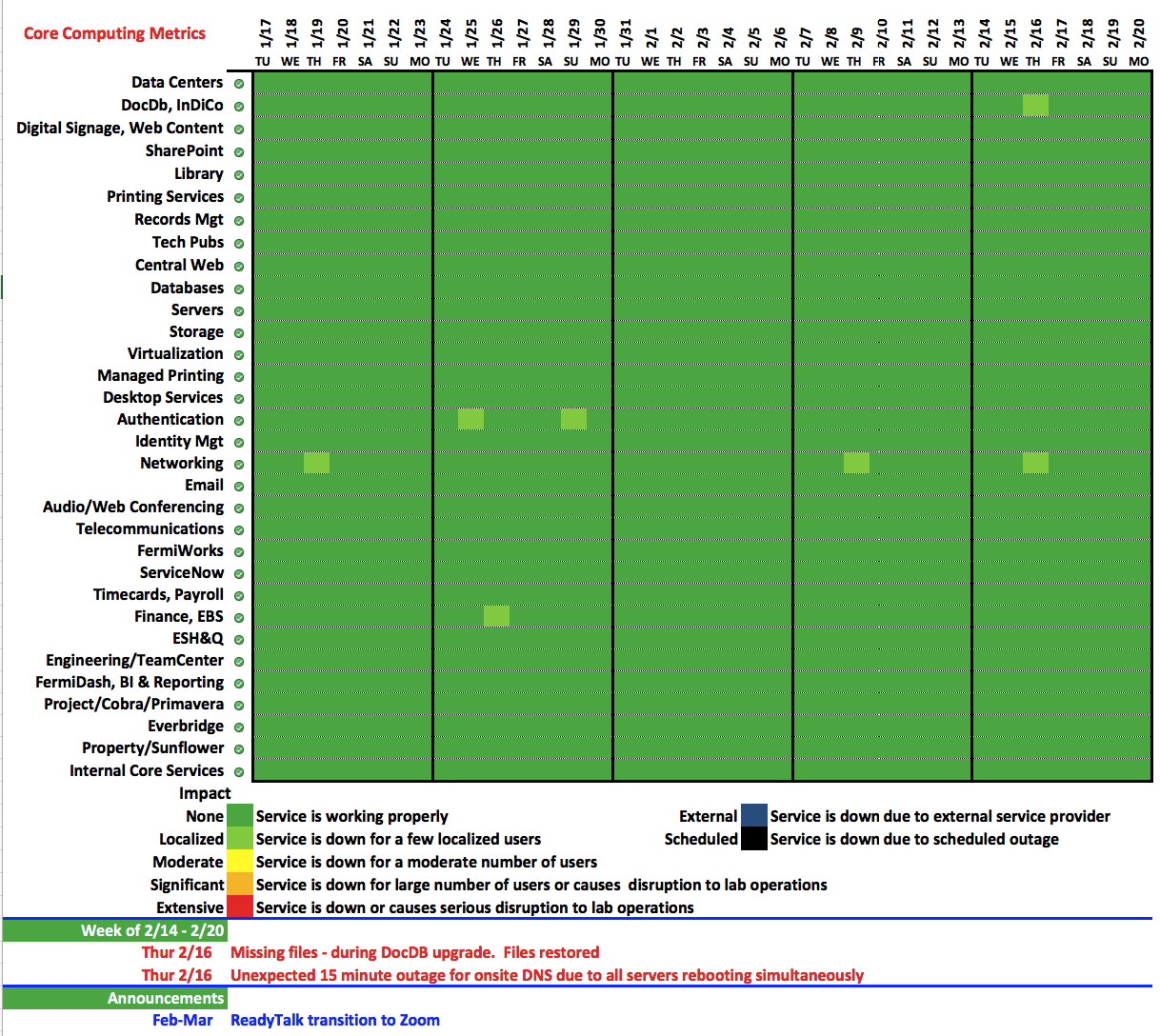 1
2/20/17
Bakken | Lab Status Meeting